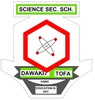 CAREER CHOICE: WHAT NEXT AFTER              SECONDARY SCHOOL EDUCATIONBYDR ISYAKU MUKHTAR GWARZODEPT. OF HUMAN PHYSIOLOGYBAYERO UNIVERSITY, KANO
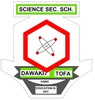 INTRODUCTION
Sequence and variety of work roles ( paid and unpaid) which one undertakes through a lifetime to actualise one’s potentials

Career is defined as the opportunities that exist for lifelong vocations
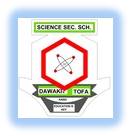 CAREER OPTIONS
Business/vocational skills

 Politics

 Higher education
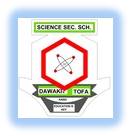 BUSINESS/VOCATIONAL SKILLS
a good option for those looking for quick cash
 equip one with entrepreneurial skills needed to survive current economic realities
 distort one’s academic potentials
 success not guaranteed 
 better combine with pursuit of higher academic qualifications
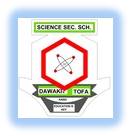 POLITICS
provide early opportunity to influence government policies
 too risky at this stage of life- possibility of ending up as political thug
 full time partisan politics at this stage unrealistic
 better combine with pursuit of higher education
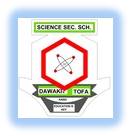 HIGH EDUCATION
better option than the two above for students of science colleges
 broadened one’s social and intellectual skills
 prepares one for leadership positions in the future
 better if combine with part time vocational activities and/or partisan politics
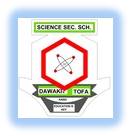 CHOICE OF INSTITUTION
not all of us will end up in university

 there are many institutions of higher learning apart from universities

 be realistic in your choice

 open up to many possibilities
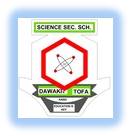 WHICH COURSE TO CHOOSE
engineering and technology

 environmental sciences

 medical sciences

 agricultural sciences

 general and specific sciences
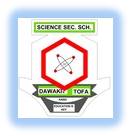 FACTORS TO CONSIDER IN CHOOSING A CAREER
self-knowledge

 background information about the course

 financial implication

 community need of certain professionals
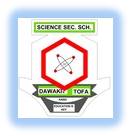 PREPARE YOURSELF AHEAD
discover yourself, build on your strength and improve on your areas of weakness
 prepare yourself academically, minimum of 5 credits in SSCE, a good score in UTME, and  decent points post UTME
 be computer literate
 plan for the challenging independent life of institutions of higher learning
 form network of friends with similar interests
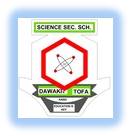 CONCLUSION
choosing a post-secondary school career is quite challenging
 be guided by your personal life goals 
 follow your passion, do not let anyone make a choice for you
 work hard and pray and success shall be yours
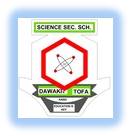 THANK YOU FOR LISTENING
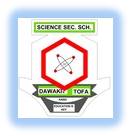